NJHS is looking for new candidates for the 2024-2025 school year.  Prospective candidates must currently be in the 6th, 7th, or 8th grade and have earned at least a 3.7 GPA and an A in conduct during the first three quarters of this school year (Only the four “Core Subjects are factored).

If you qualify, you will receive a form via your homeroom class or other class period. 
All forms are due by 2:30 pm on May 3rd – Strict deadline –Dr. Leon- room 5301. NO EXCEPTIONS!
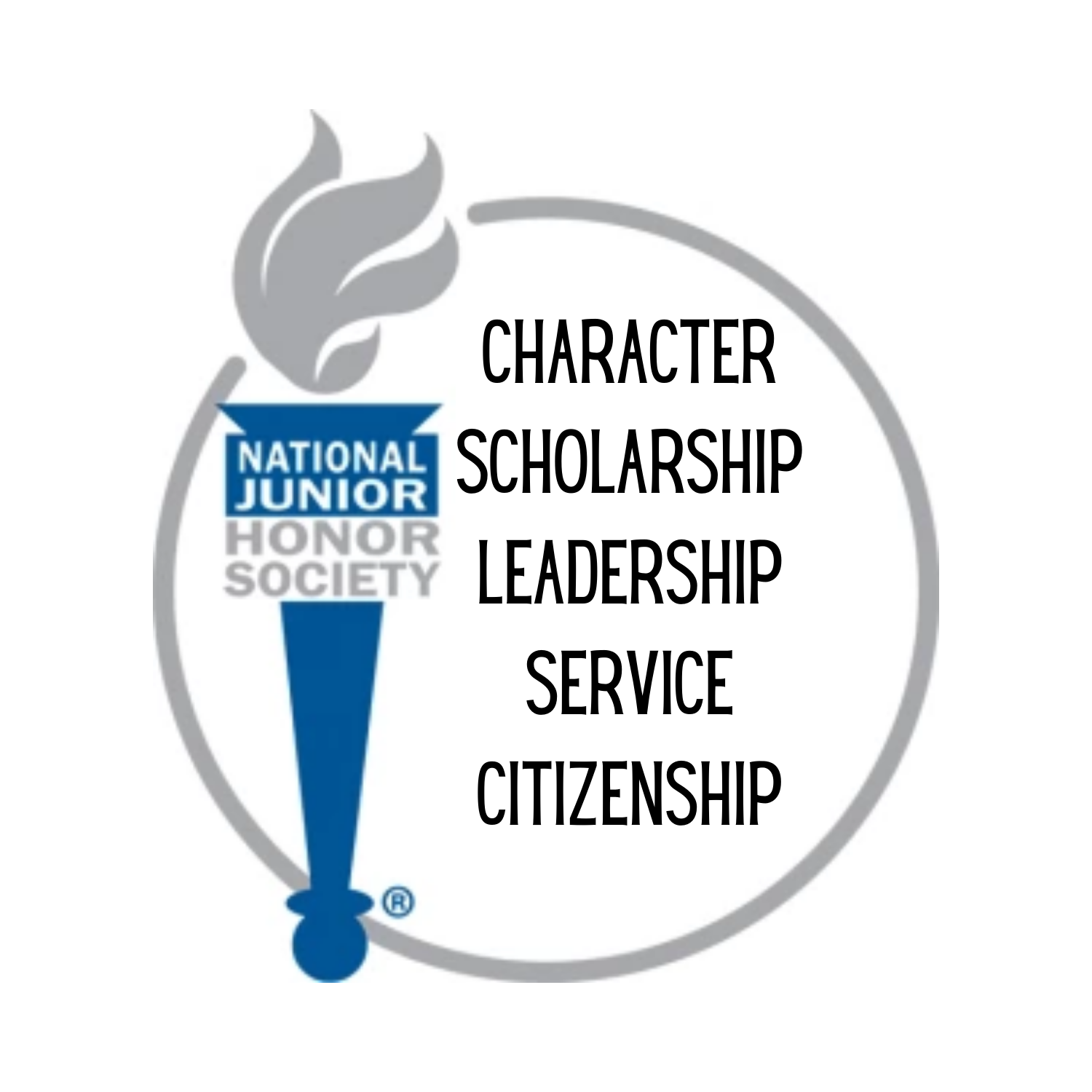